«Оптимизация процесса заполнения  диагностических карт на воспитанников»
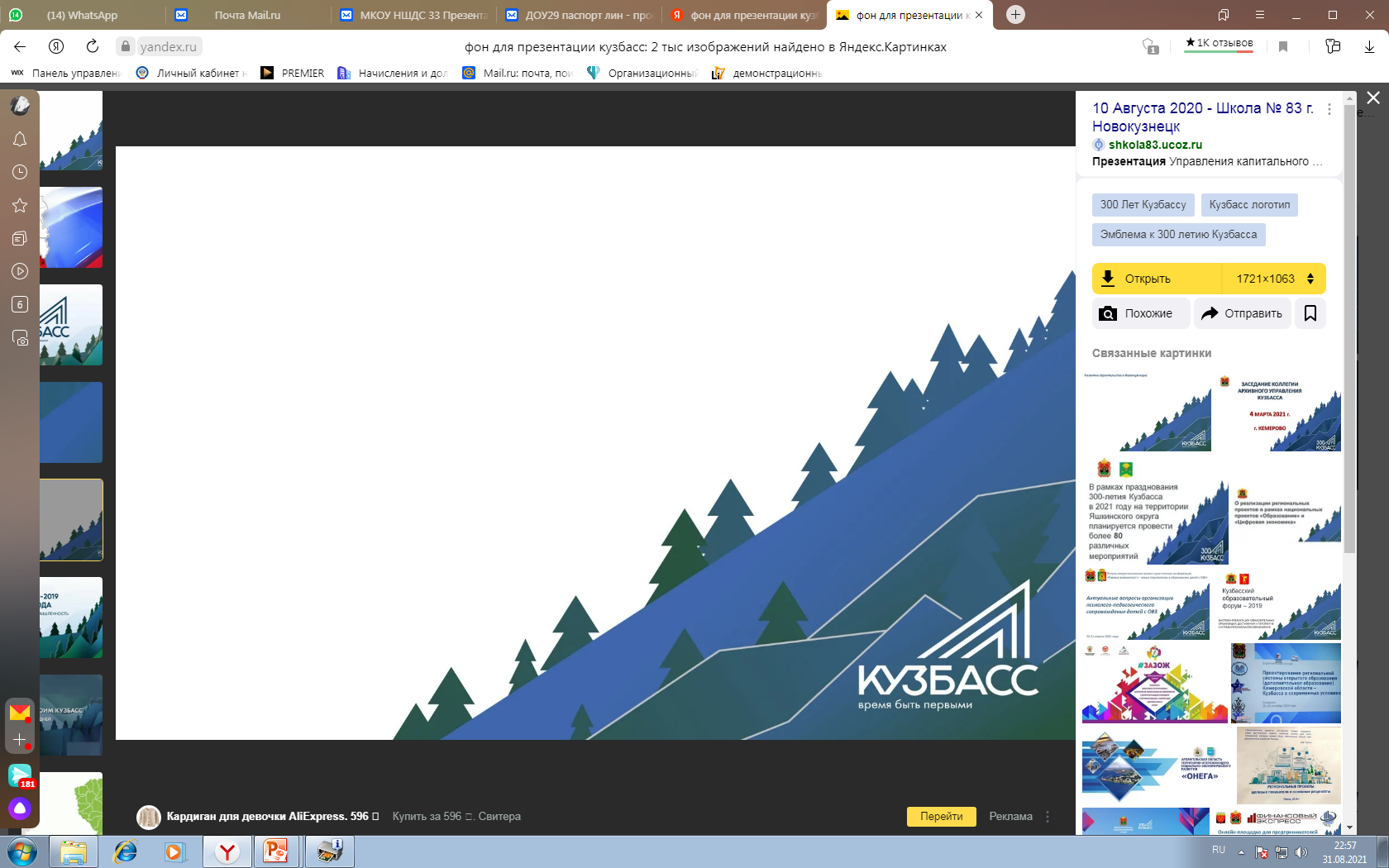 МБДОУ ДСКВ № 29 
«Карамелька»
Руководитель проекта
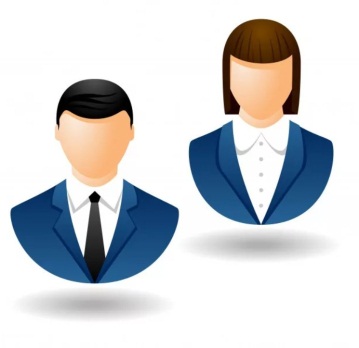 Тартыкова Оксана Викторовна- старший воспитатель-МБДОУ ДСКВ № 29 «Карамелька»
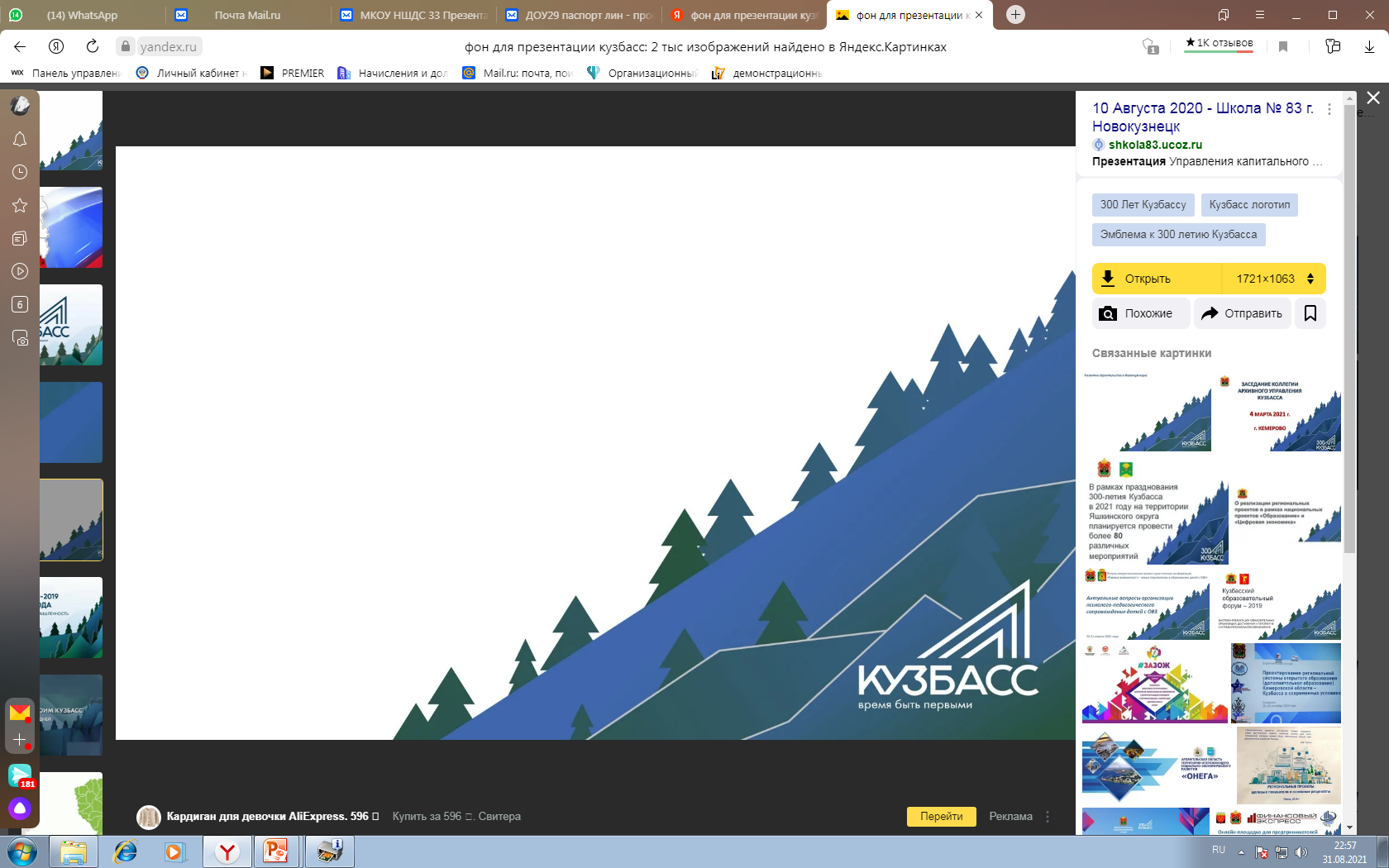 Команда проекта
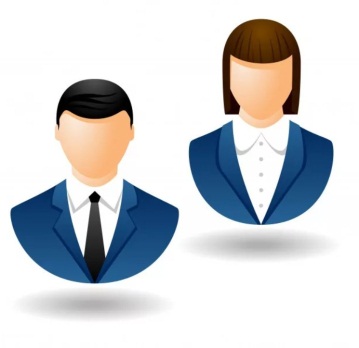 Поверенова Маргарита Владимировна -воспитатель- МБДОУ ДСКВ № 29 «Карамелька»
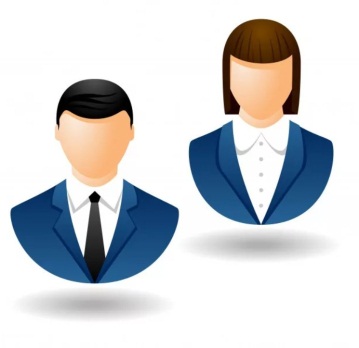 Барсукова Марина Анатольевна- воспитатель- МБДОУ ДСКВ № 29 «Карамелька»
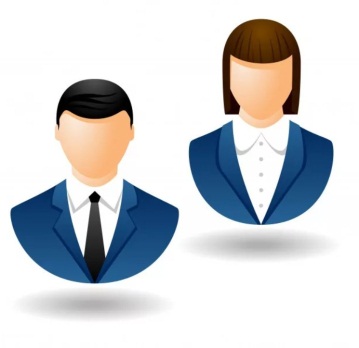 Попова Юлия Яковлевна –учитель-логопед -МБДОУ ДСКВ № 29 «Карамелька»
Паспорт проекта
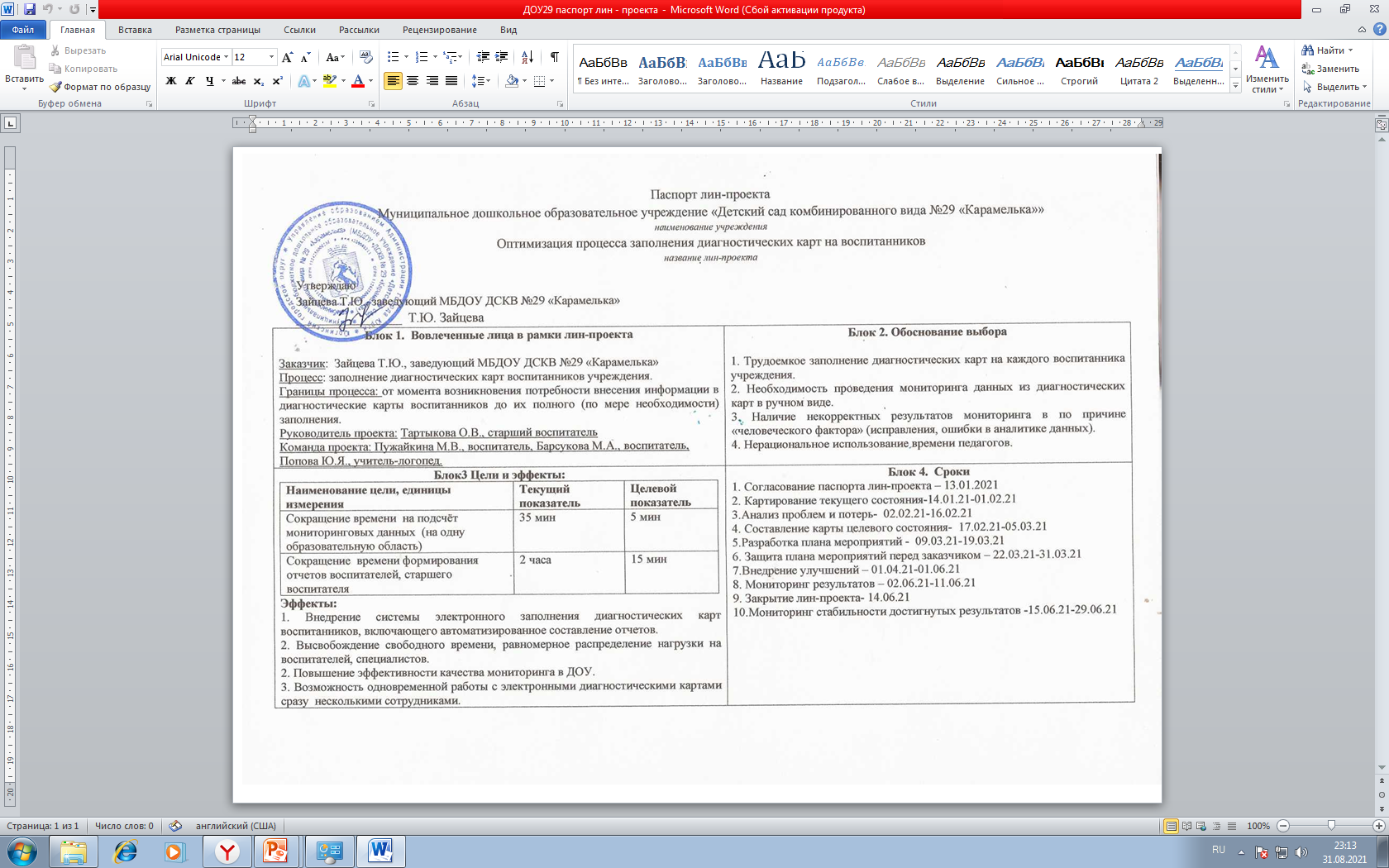 Карта текущего состояния процесса«Оптимизация процесса заполнения  
диагностических карт на воспитанников»
ШАГ 1
1
ШАГ 3
ШАГ 2
2
3
4
ВХОД
Воспитатель

Проведение и подсчеты результатов мониторинга
 

(60  мин.)
Воспитатель

Составление задач по образовательным областям  для проведения диагностики

(30мин.)
Старший воспитатель

Поручение воспитателям и специалистам о проведении диагностики

(5-10  мин.)
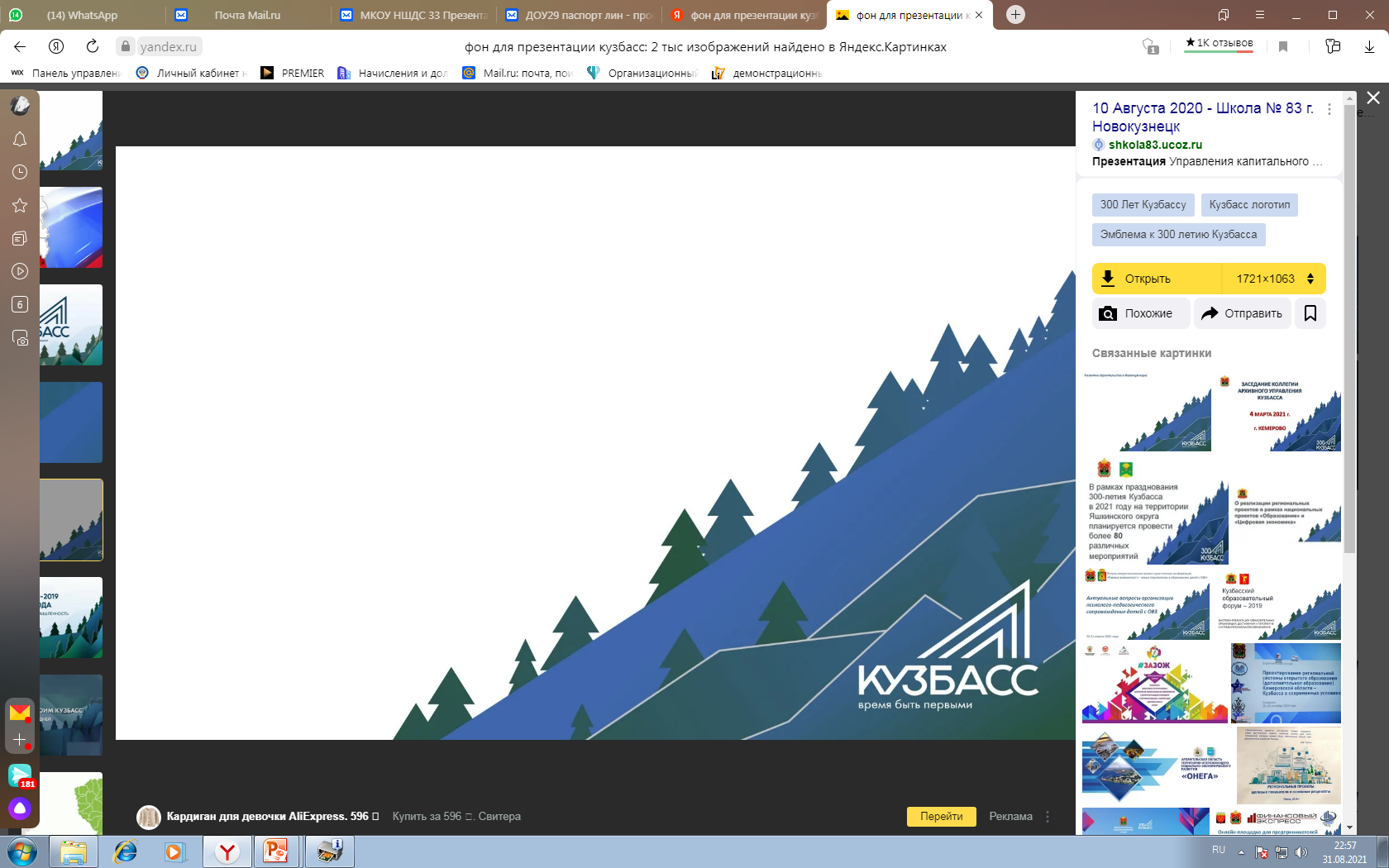 ШАГ 4
5
ВЫХОД
Старший воспитатель

Изучение результатов освоения ООП ДО 
Составление аналитической справки. 
(70 мин.)
ВПП
 (время протекания процесса) 
150-160 мин.
1
1. Отсутствие в электронном формате задач по образовательным областям для проведения диагностики.
2. Несогласованность  действий всех участников образовательного процесса.
3. Потери при подсчете данных мониторинг
4. Длительность процесса проведения и анализа мониторинга
5.  Потери на излишнюю обработку данных
2
3
4
5
Пирамида проблем
1.  Отсутствие в электронном формате задач по образовательным областям для проведения диагностики.
2. Несогласованность  действий всех участников образовательного процесса.
Потери при подсчете данных мониторинг
Длительность процесса проведения и 
      анализа мониторинга
Потери на излишнюю 
      обработку данных
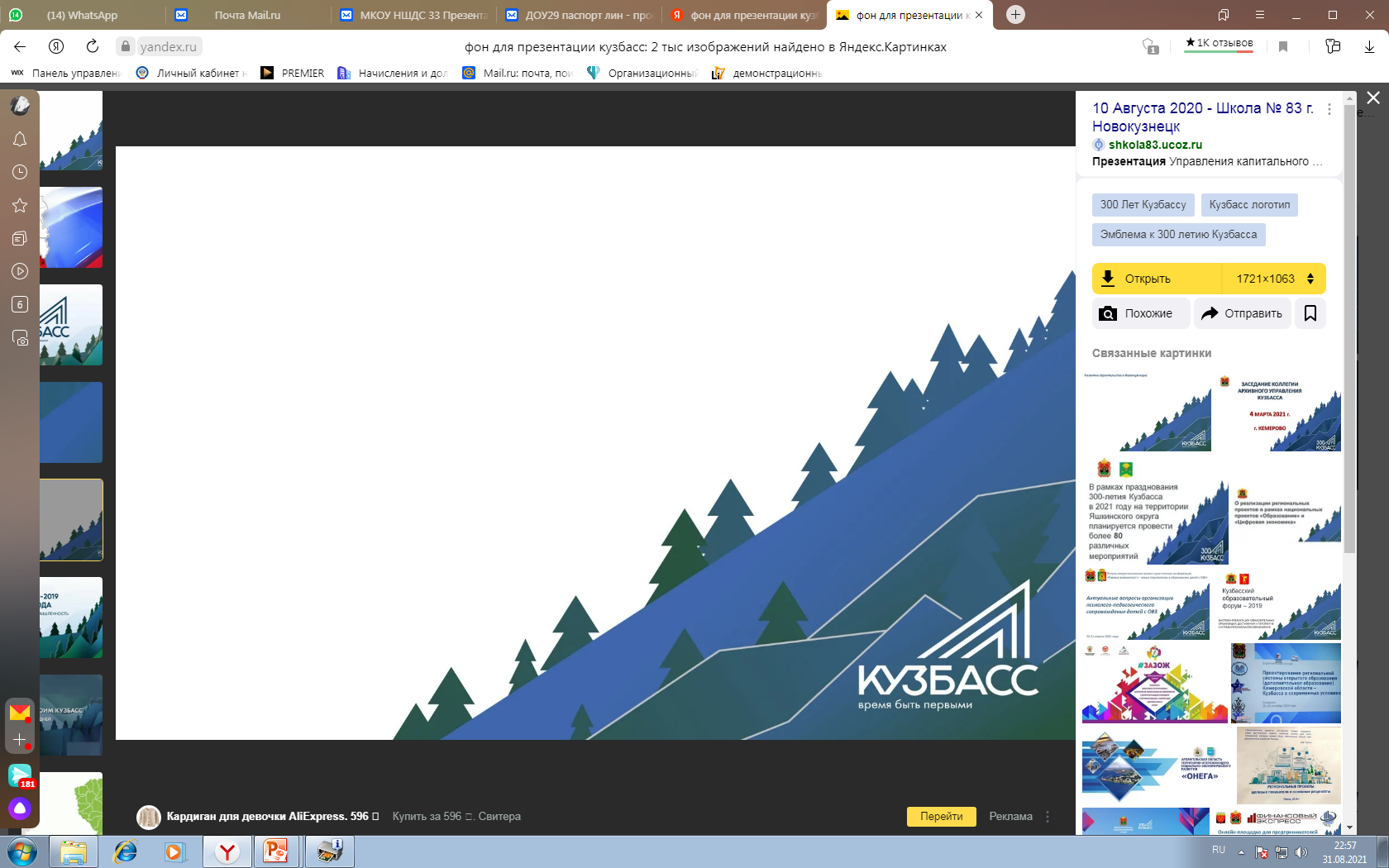 1
2
3
5
4
Анализ проблем процесса
Экономия  времени, мин.
Решение
Проблема
Разработка задач в электронном формате по образовательным областям для проведения диагностики
Отсутствие задач в электронном формате по образовательным областям для проведения диагностики
5
Несогласованность  действий всех участников образовательного процесса
10
Составление графика
Потери при подсчете данных мониторинга
15
Перевод данных в электронную форму
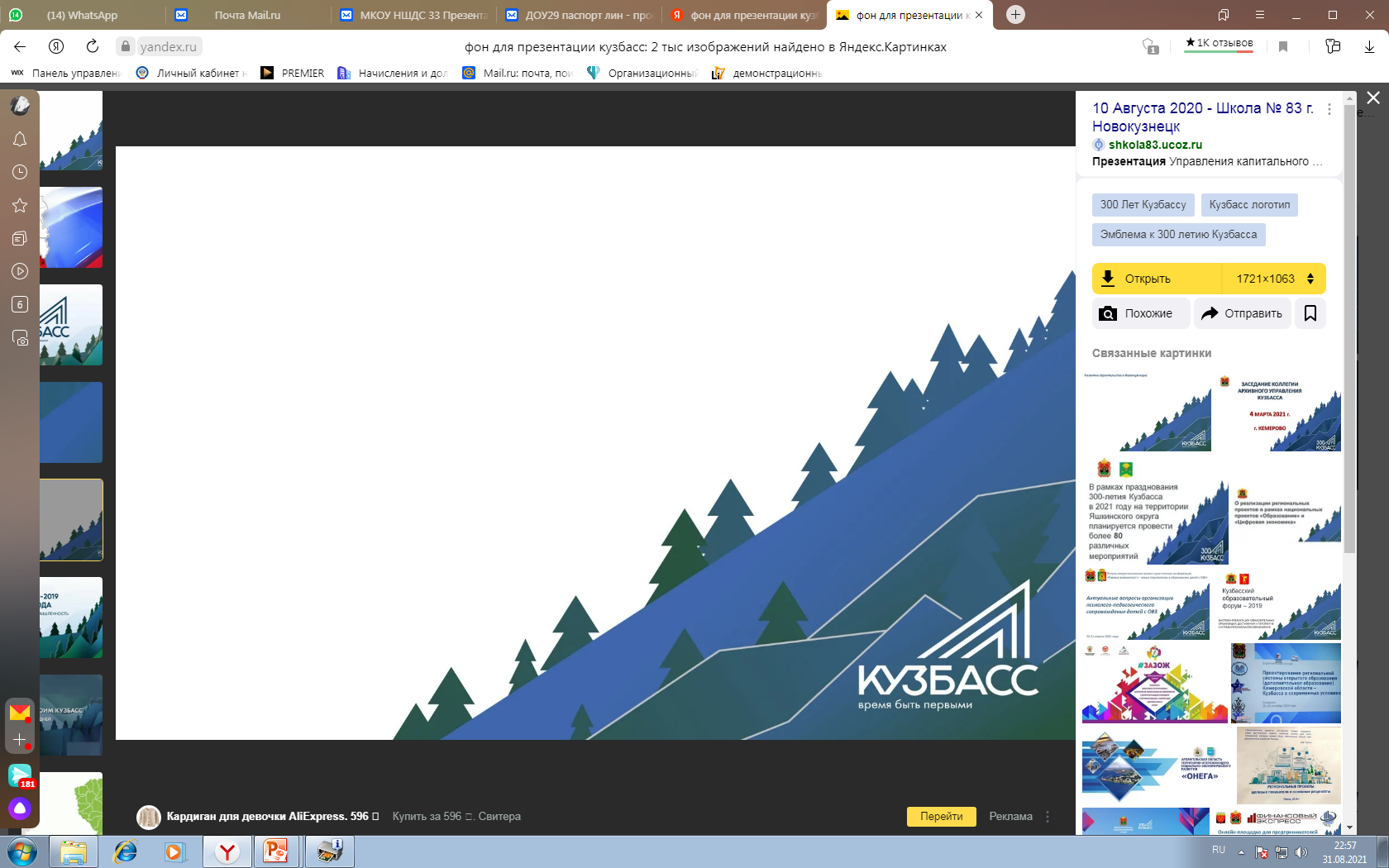 Длительность процесса проведения и анализа мониторинга
12
Перевод данных в электронную форму
Потери на излишнюю обработку данных
Составление данных в электронном формате
30
Карта текущего состояния процесса«Оптимизация процесса заполнения  
диагностических карт на воспитанников»
ШАГ 1
ШАГ 3
ШАГ 2
ВХОД
Воспитатель

Проведение и подсчеты результатов мониторинга
 

(27  мин.)
Воспитатель

Составление задач по образовательным областям  для проведения диагностики

(15 мин.)
Старший воспитатель

Поручение воспитателям и специалистам о проведении диагностики

(5-10  мин.)
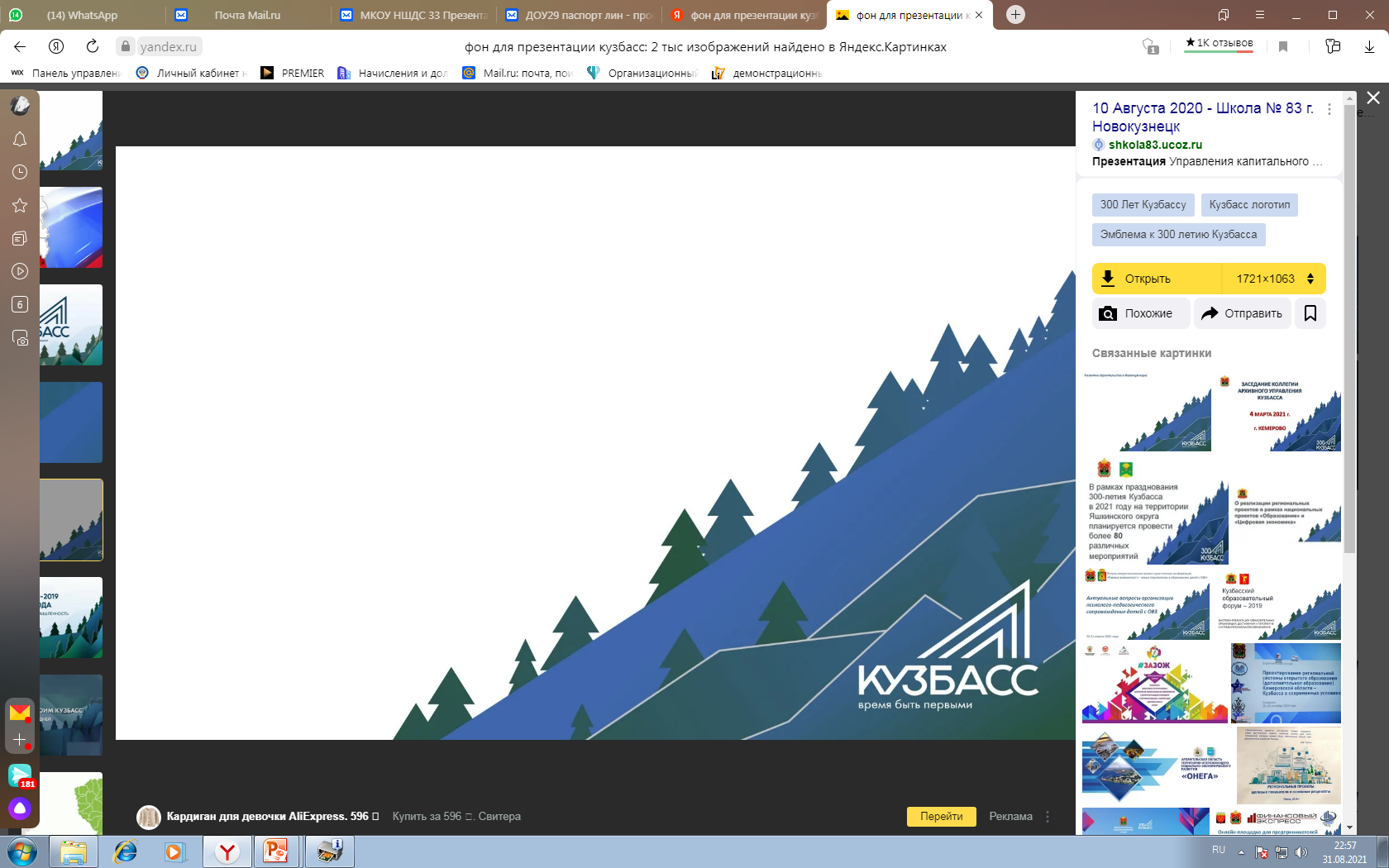 ШАГ 4
ВЫХОД
Старший воспитатель

Изучение результатов освоения ООП ДО 
Составление аналитической справки. 
(30 мин.)
ВПП
 (время протекания процесса) 
70-80 мин.
Экономия
70-78 мин.
Достигнутые результаты (было и стало)
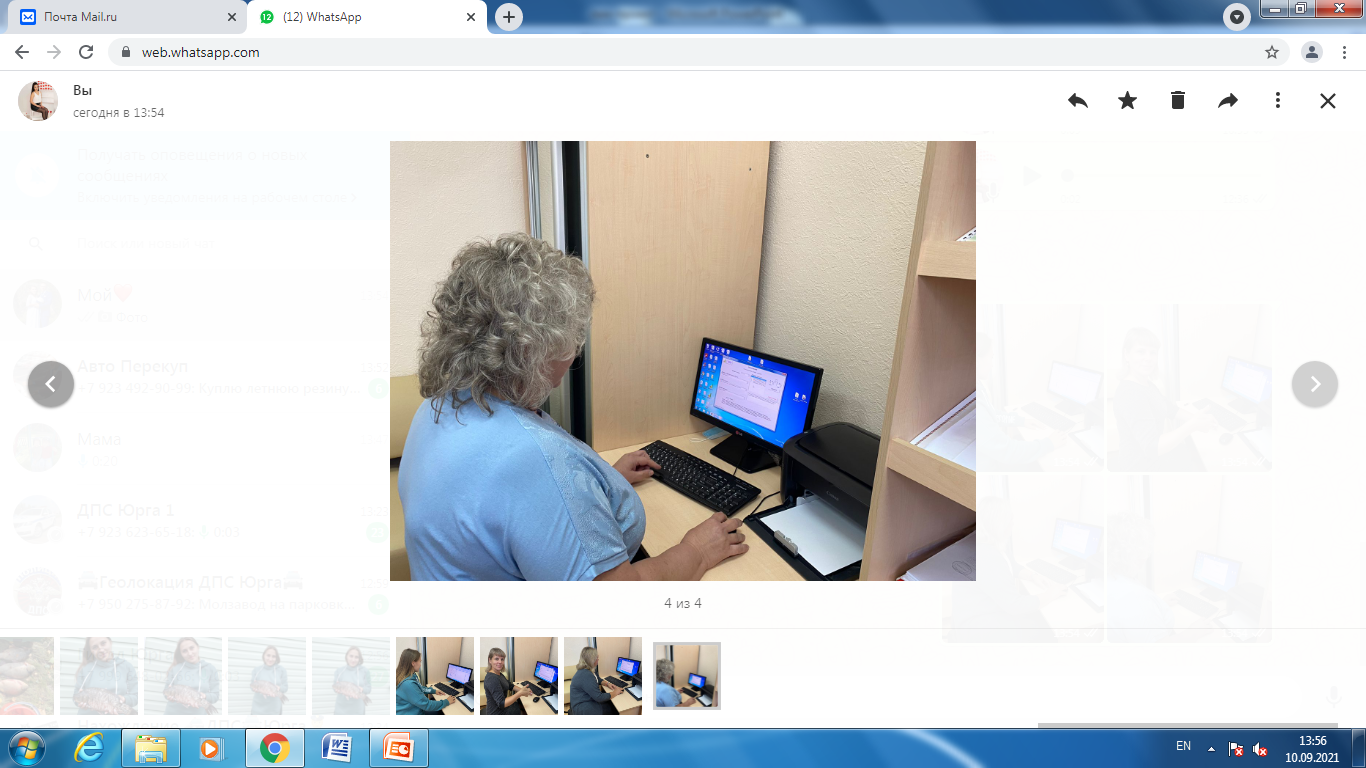 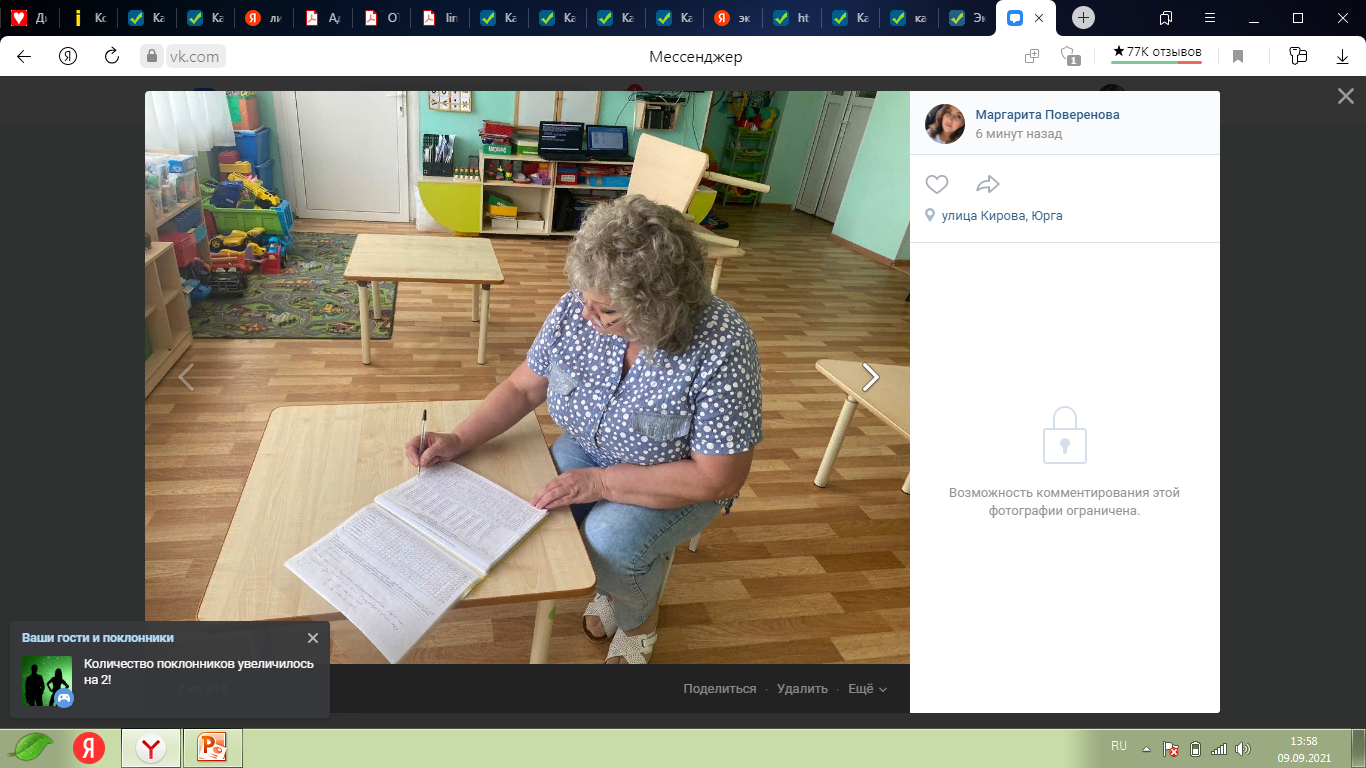 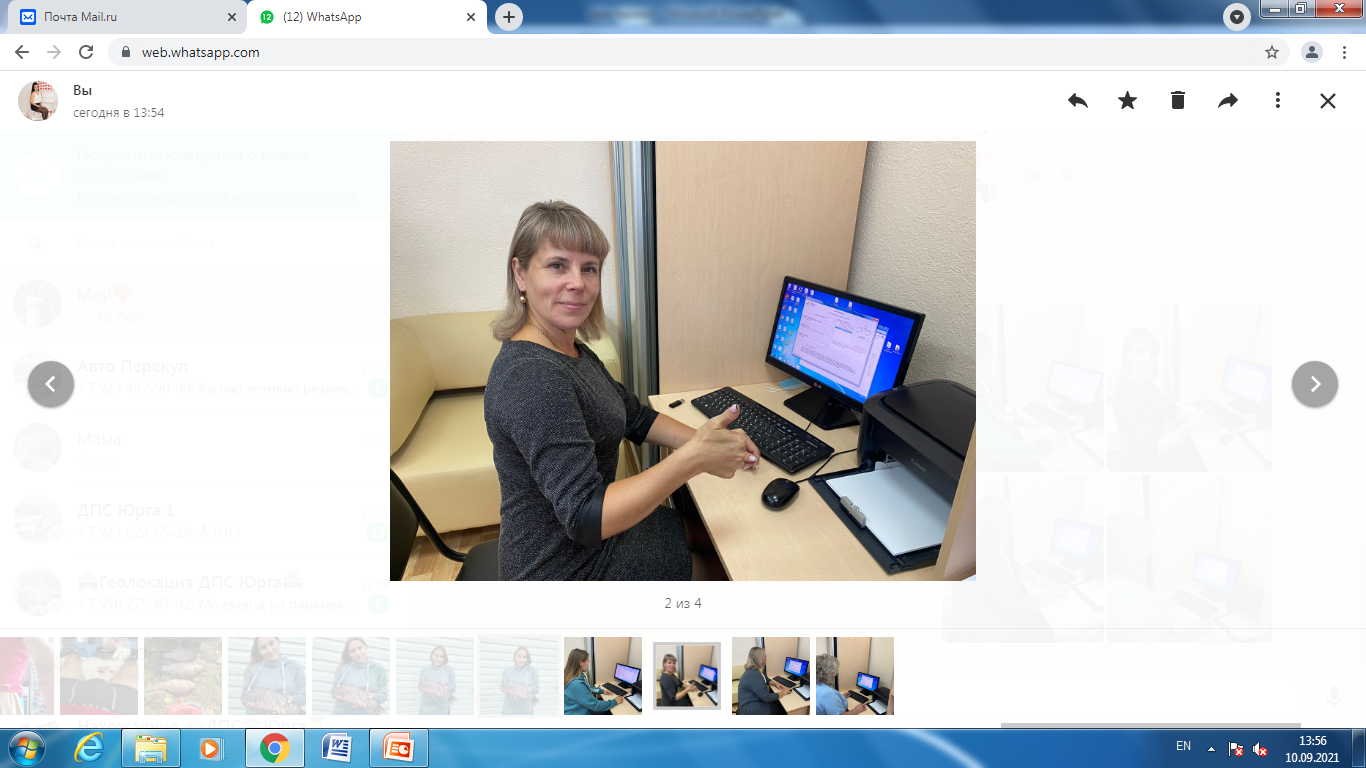 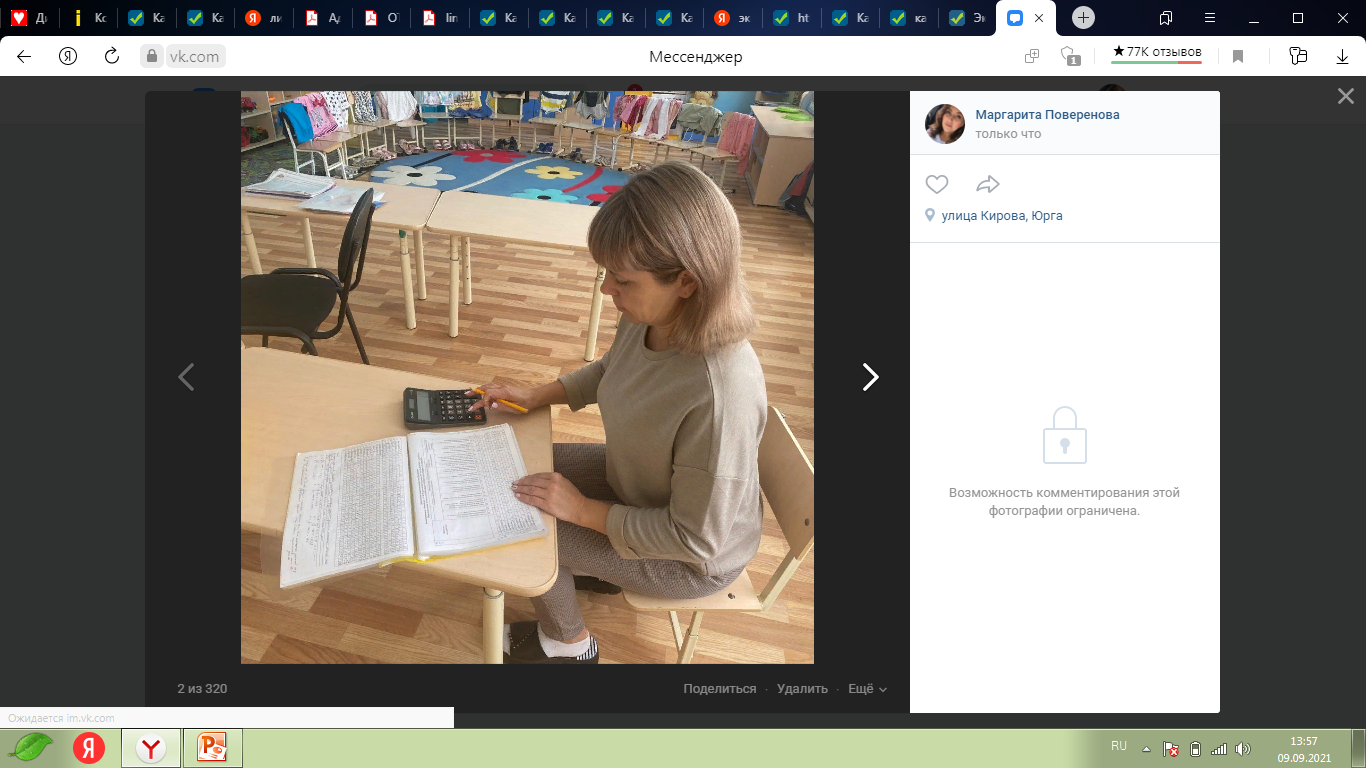 Достигнутые результаты (было и стало)
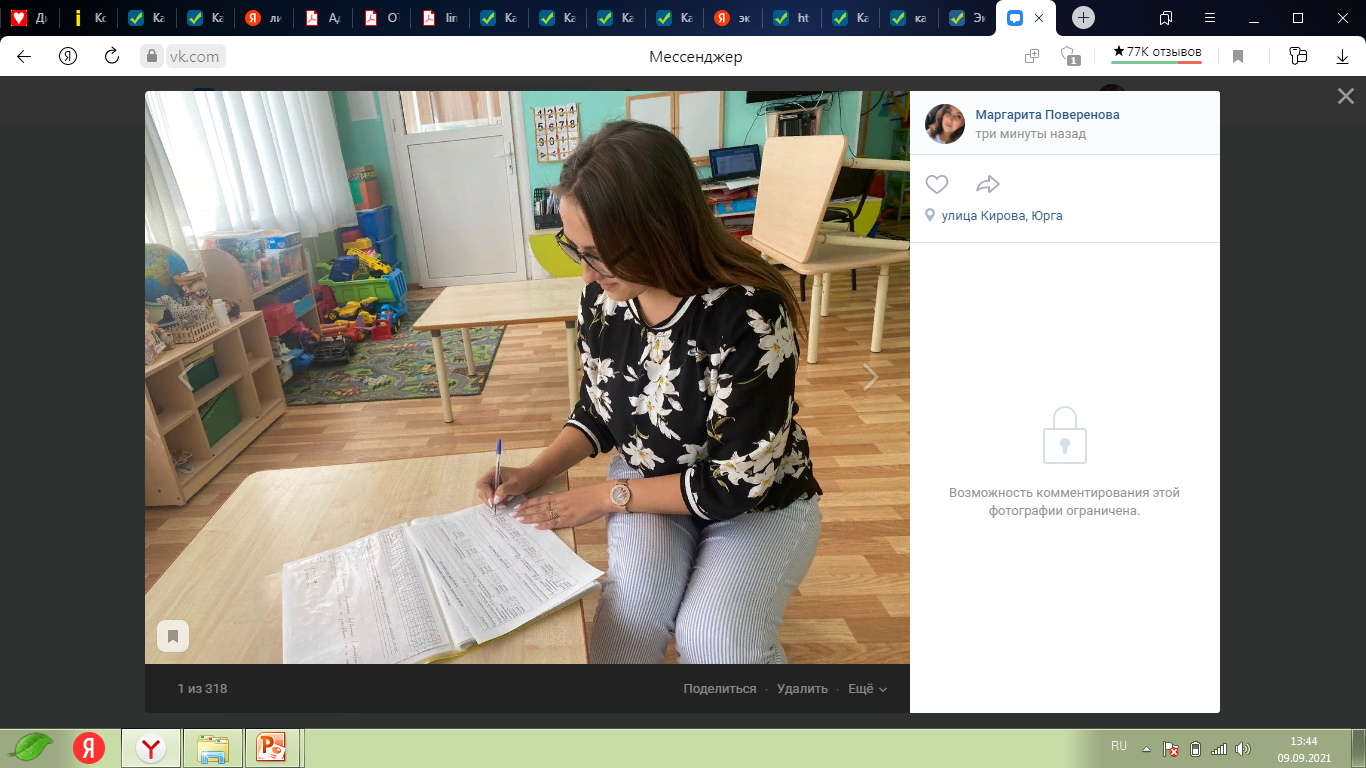 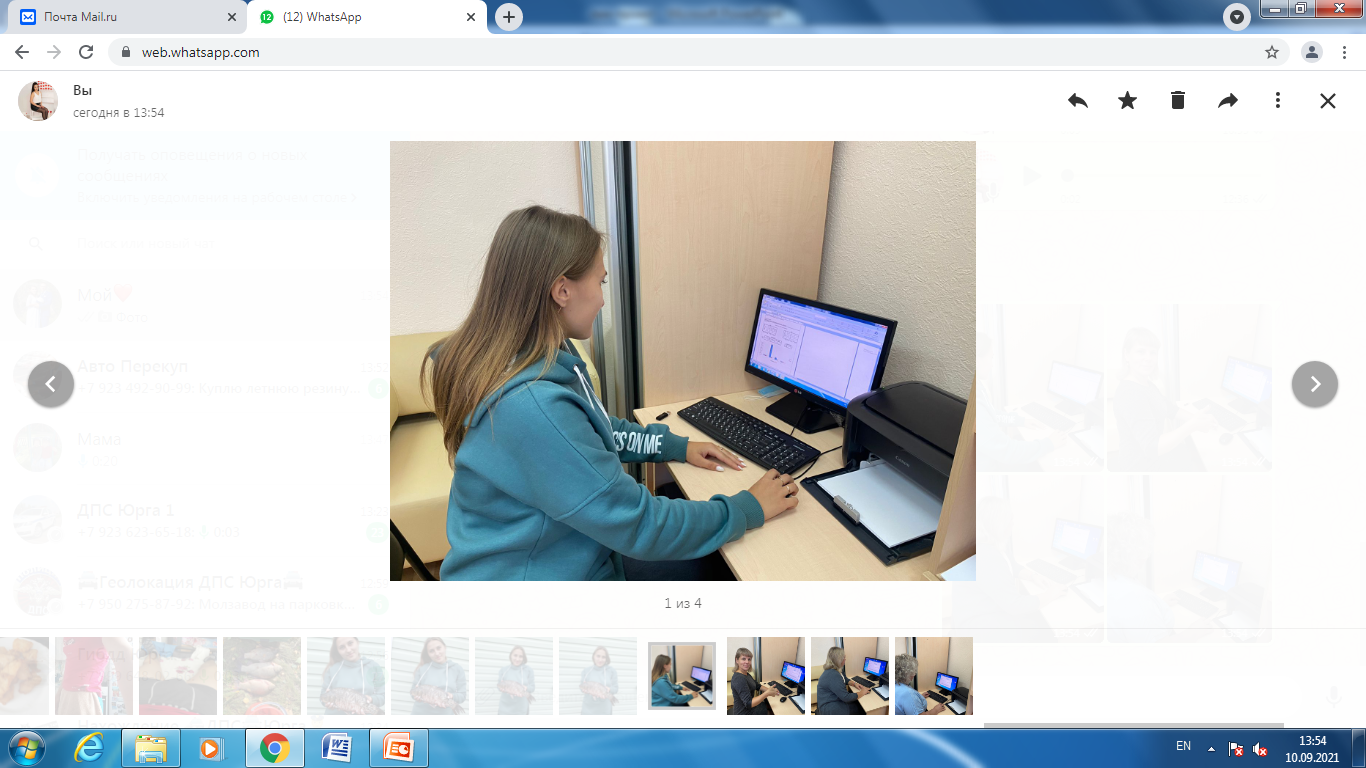 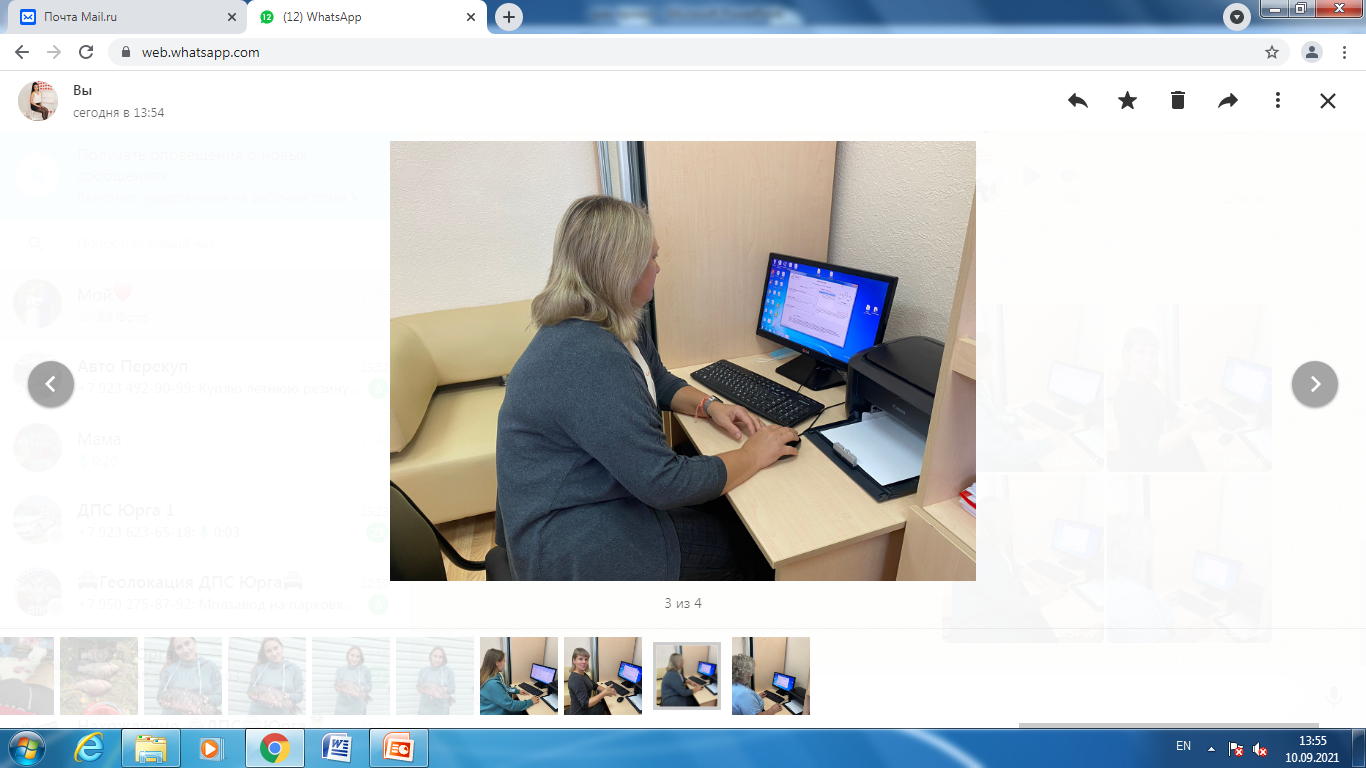 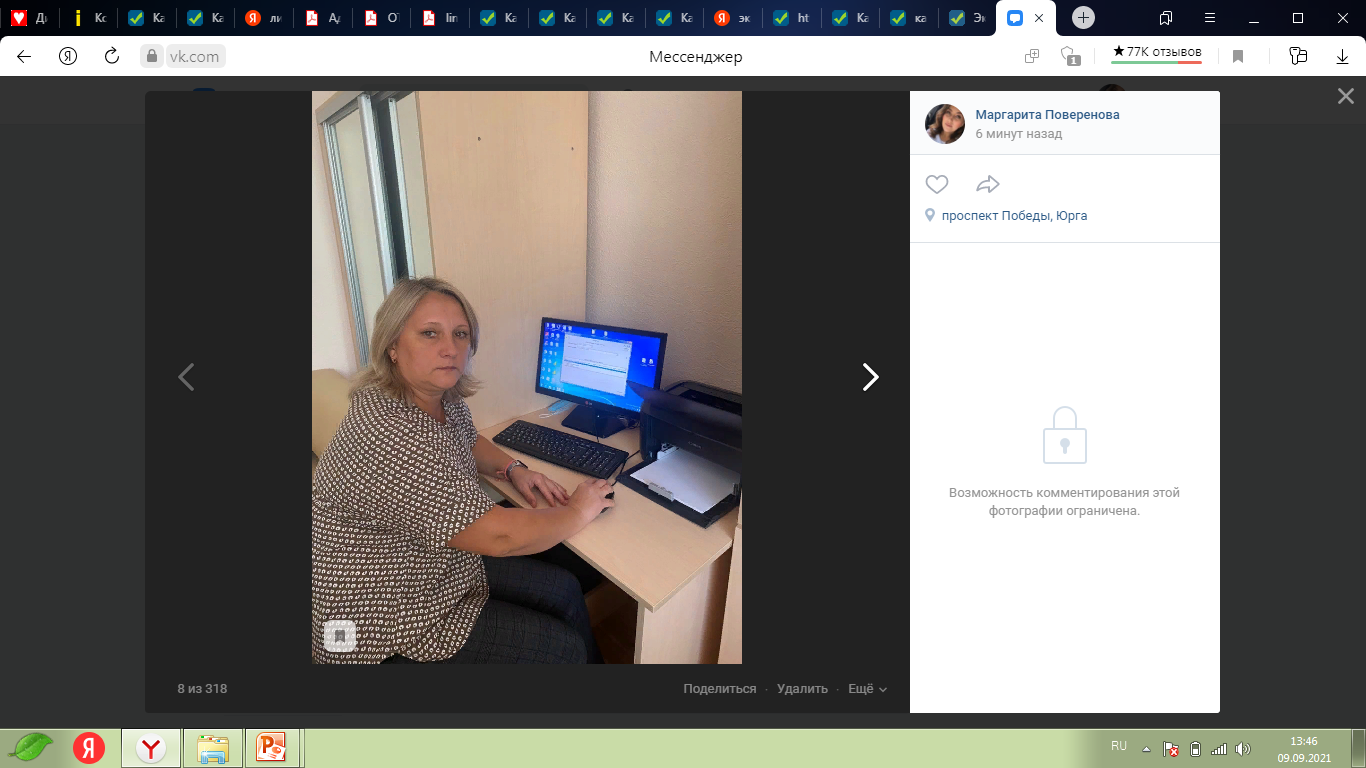 Приглашаем к сотрудничеству
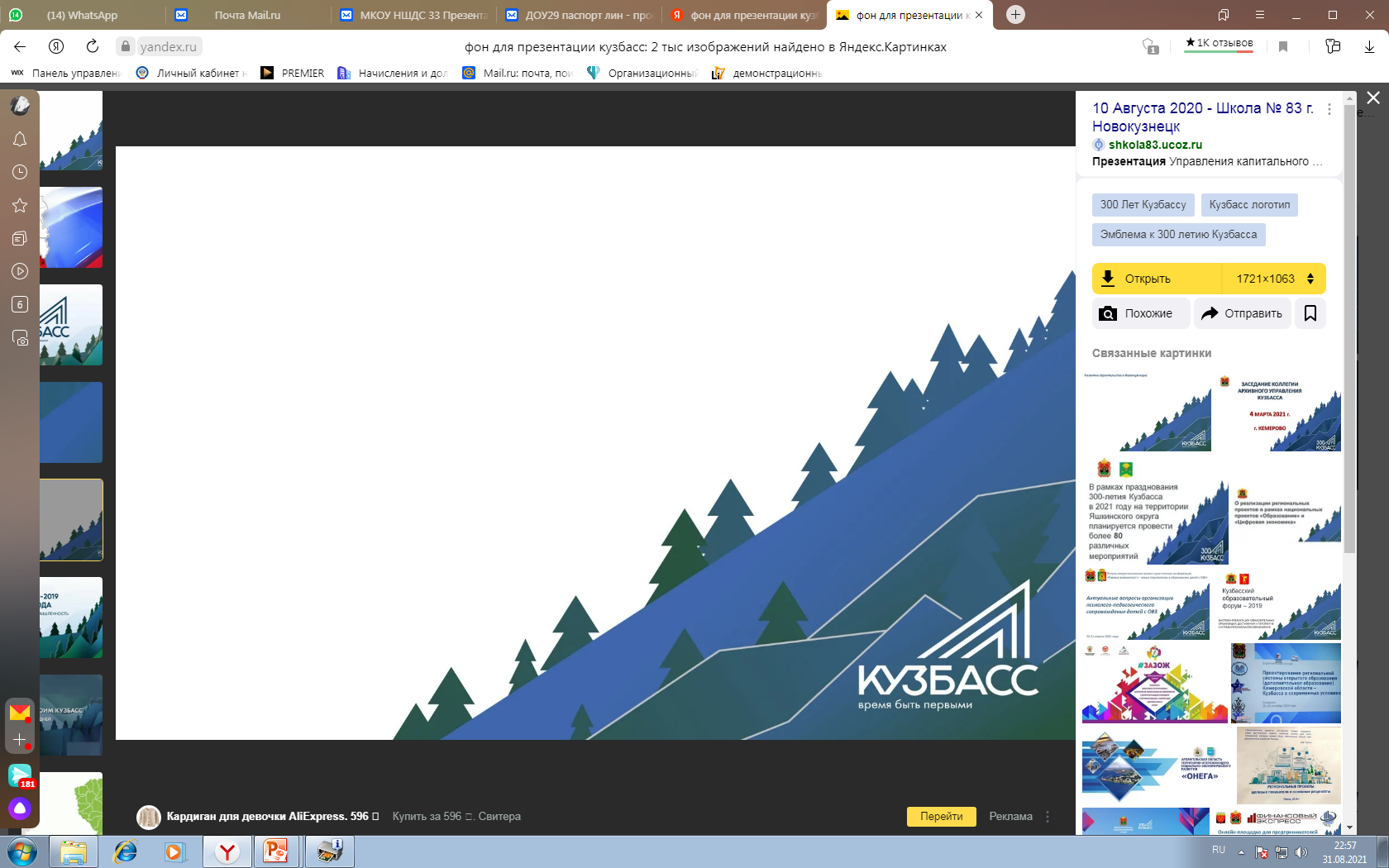 karamelka29.kuz-edu.ru
E-mail: karamelka.029@bk.ru